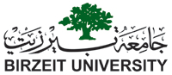 دائرة العلوم الاجتماعية والسلوكيةDepartment of Social and Behavioral Science
مفاهيم أساسية في الصحة
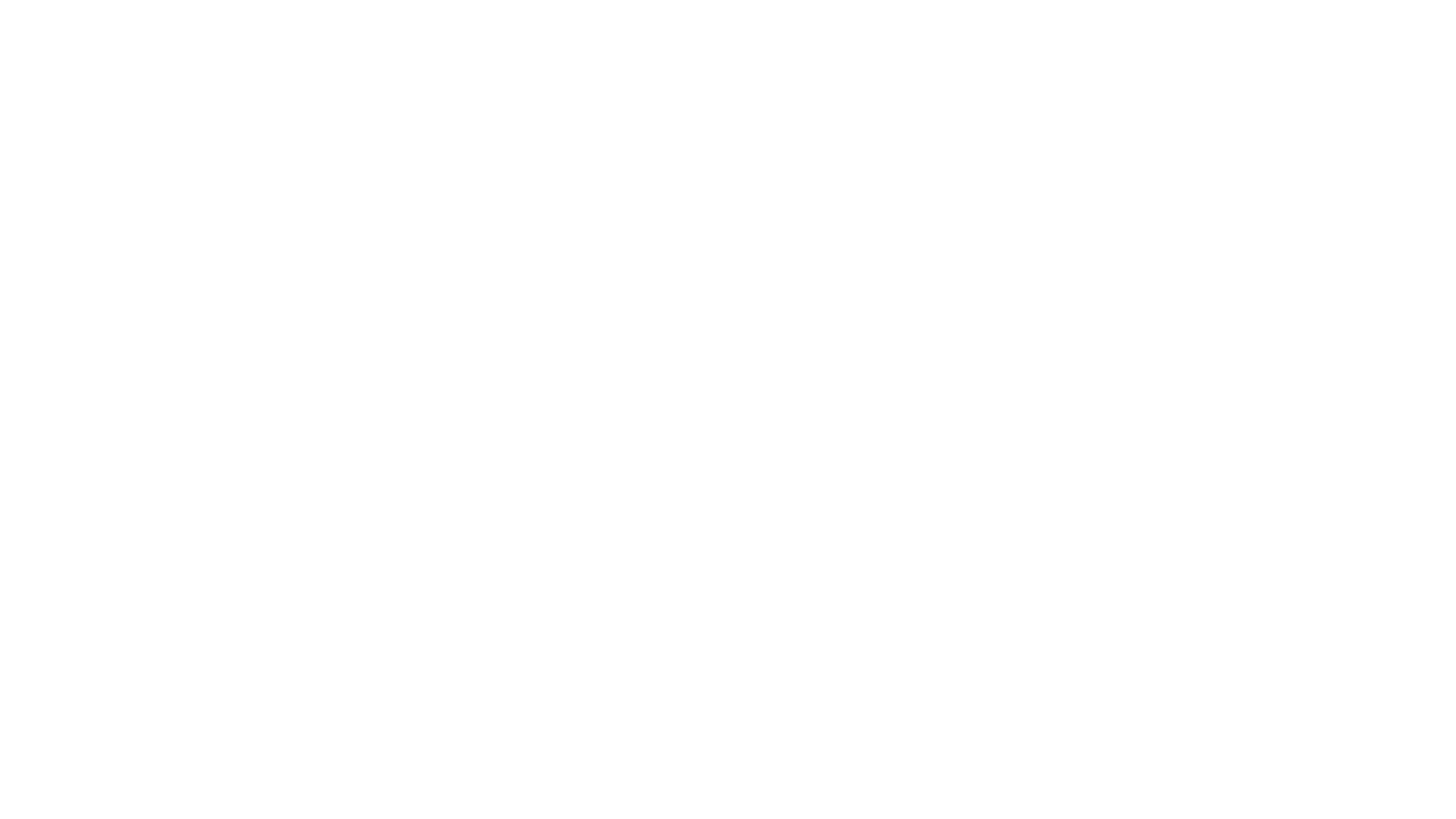 يعتقد دائما ان السلوكيات الصحية مجموعة من التصرفات التي ننخرط فيها بشكل قصدي لتحقيق الصحة الجيدة او للحفاظ عليها او لتحسينها, إضافة الى التصرفات التي نؤديها لنقي انفسنا من الامراض, ولذلك أصبحت السلوكيات الصحية من الموضوعات الهامة, لأنه ينبغي تشجيع الافراد على ممارستها لتعزيز فرصتهم في البقاء بصحة جيدة لفترة زمنية اطول.
المقدمة:
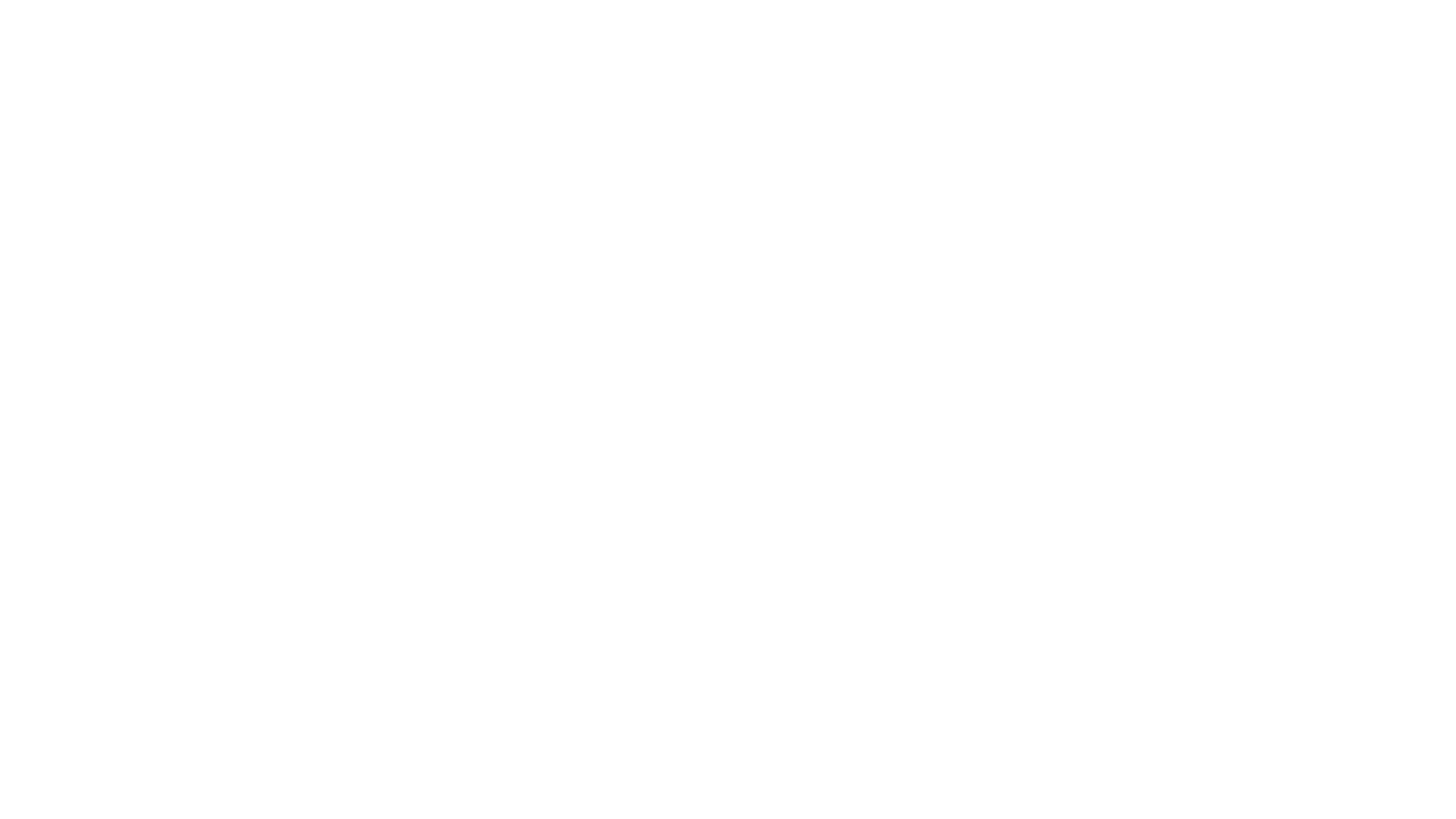 1- ماذا مقصود بكلمة "صحي\صحة "؟
2- المقصود بالسلوك الصحي.
3- كيفية قياس السلوك الصحي.
وسنناقش في هذا الفصل ما يأتي:
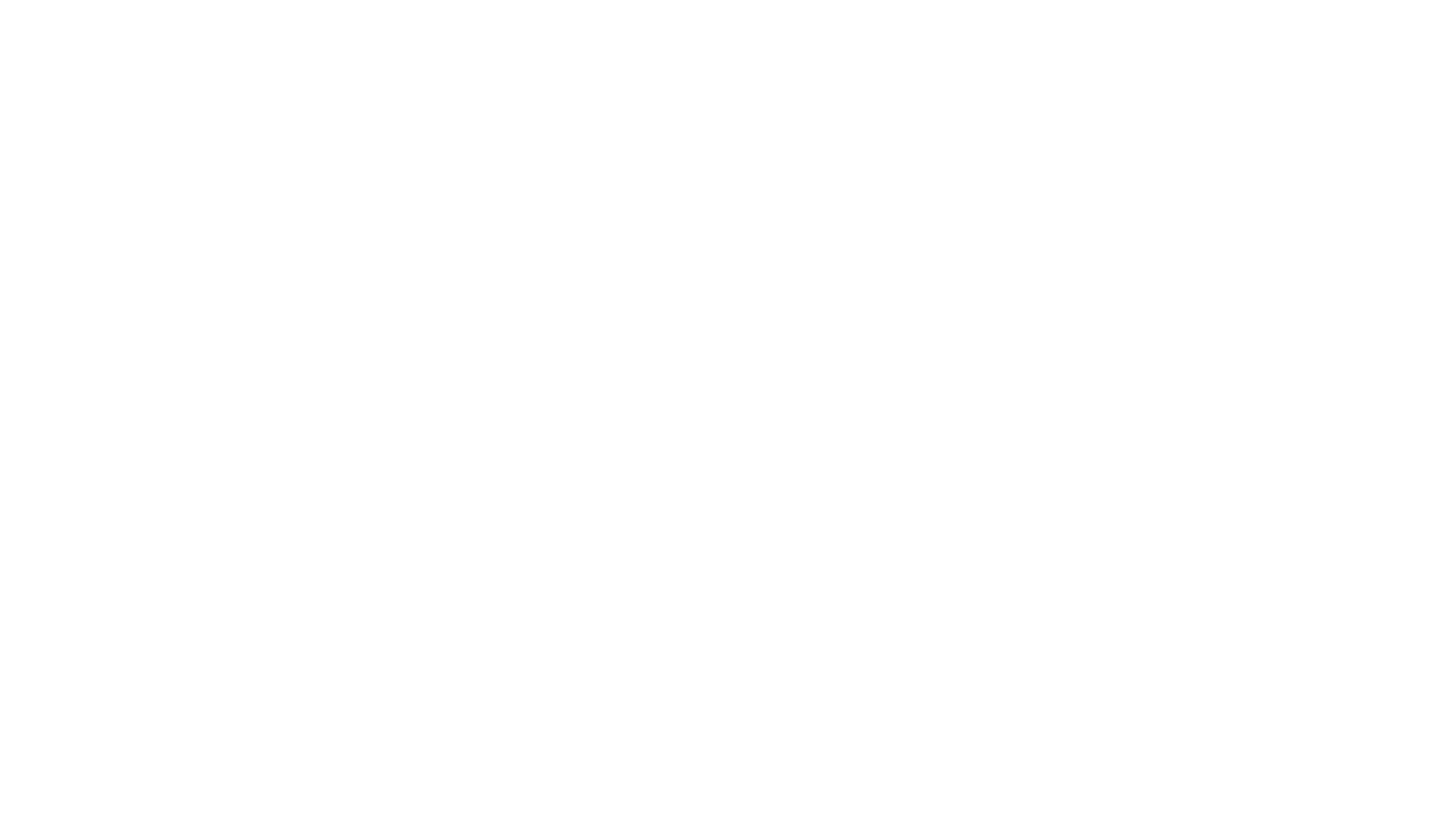 1- ماذا مقصود بكلمة "صحي"؟
من الضروري أولاً للإجابة عن سؤال : " ماذا نقصد بكلمة ( صحي ) ؟ " أن نشير إلى تعريف مفهوم " الصحة " ، فمفهوم الصحة من المفاهيم الشائعة جدًا ، والمتضمنة المعاني مختلفة . كما لاحظ (نايدو " وويللز ۲۰۰۳ ) أن هناك وجهات نظر للصحة ، وهي معروفة بكونها مفاهيم دارجة أو غير علمية ، حيث تنتقل من جيل لآخر ، وتصبح جزءا من التراث الثقافي.
فالطريقة التي يفهم ويفسر بها الافراد مفهوم الصحة لها انعكاسات مهمة على سلوكهم اللاحق,
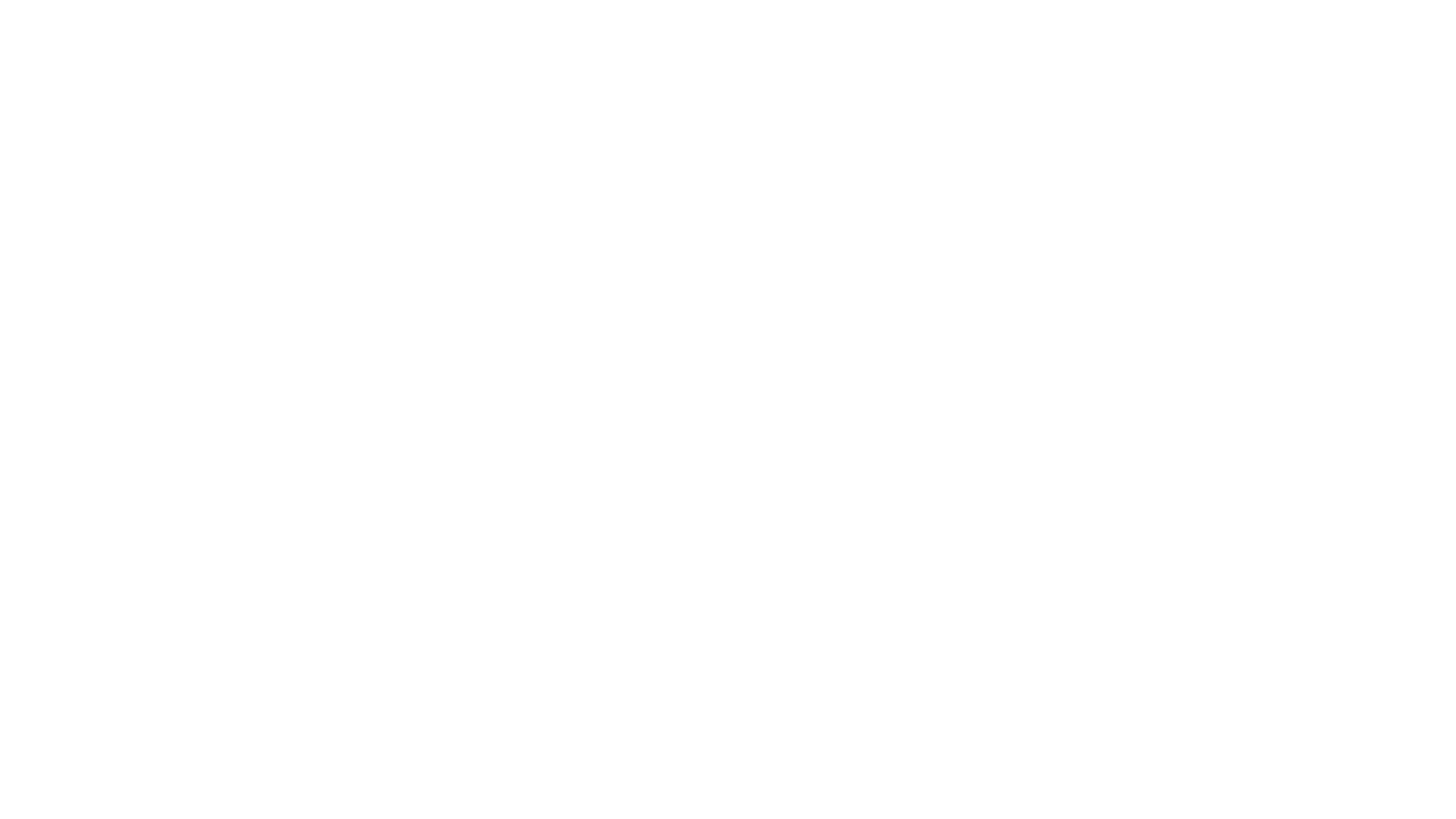 أهمية توافر الخبرة بالأسباب الشائعة للإصابة بمرض السكري لدى عينة من البريطانيين, حيث اكدو من خلال دراساتهم ان نجاح علاج مرض السكري يتطلب فهم أسلوب حياة هؤلاء المرضى .وافادو ان احد الأسباب الشائعة لإصابة مرض السكري من المرضى هو عدم إفراز العرق بسبب برودة المناخ في بريطانيا إلى جانب الاعتقاد بان الشفاء من المرض سيتم من خلال السفر إلى بلدان دافئة لذا صلت جرينهلغ الضوء على ضرورة فهم الأطباء لتفسيرات غير علمية للصحة
جرينهلغ  وزملاؤه:
مفهوم الصحة
في عام 1948 عرفت منظمة الصحة العالمية بأن الصحة هي تكامل الإحساس الجسدي والنفسي والإجتماعي، وليست فقط حالة من الخلو من المرض والعاهة. 

إنها حالة من التوازن الواجب تحقيقها في كل لحظة من لحظات الحياة. 

يتمتع الإنسان بالصحة عندما يتمكن من بناء علاقاته الإجتماعية بشكل فعال، ويتمكن من التوافق والإندماج مع أفراد مجتمعه، وعندما يستطيع تكييف حياته الخاصة مع الظروف المعقدة والمتنوعة للمحيط. ما رايكم ؟
الصحة هي حالة من الإحساس الإيجابي، والصحة لا تتحقق إلا بصورة آلية دون سعي الإنسان نحو تحقيقها. 

الصحة حالة من التوازن بين الموارد الفيزيولوجية والنفسية والإجتماعية وآليات الحماية والدفاع للعضوية من جهة وبين التأثيرات الكامنة المسببة للمرض للمحيط الفيزيائي والبيولوجي والإجتماعي من جهة أخرى.
وصف أندرسون للصحة (1995)
نتاج ونتيجة. 











طاقة كامنة من أجل تحقيق الأهداف المرجوة أو القيام بوظائف معينة. 














سيرورة (حدث تفاعلي) حيث تمثل الصحة ظاهرة ديناميكية متغيرة بإستمرار. 















حالة يعيشها الفرد. 






صفة تميز الفرد ككل، بمعنى اللياقة التي يتمتع بها الفرد وتميزه عن غيره.
هنالك إتجاهين في فهم الصحة: 

الأول: الإتجاه القائم على المنشأ المرضي Pathogenesis:

يرى أن الإنسان إما أن يكون صحيحاً أو مريضاً. إما أن يعاني من أعراض معينة أو لا يعاني من أمراض معينة. 

وفي هذا الإتجاه يمكن تعريف الصحة من خلال غياب المرض، كما ويمكن فهم الصحة من خلال فهم منشأ الأمراض وتطورها وكيفية علاجها.
الثاني: الإتجاه القائم على المنشأ الصحي Salutogenesis:

الإنسان يكون في كل لحظة من لحظات حياته صحيحاً بدرجة ما ومريضاً بدرجة ما. وبمقدار ما يتجه بإتجاه الجانب الصحي على الفرد يكون أكثر صحة، وبمقدار ما يتجه نحو الجانب المرضي على الفرد يكون مريضاً. 


السؤال المطروح: كيف يصبح الناس أكثر صحة وأقل مرضاً؟
المنشأ الصحي 

هو ترابط واتصال ما بين الصحة والمرض اي يكون الانسان في كل لحظة من حياته صحيحا بدرجة ما ومريضا بدرجة ما. 

                                                           
  الصحة                                                                                     المرض
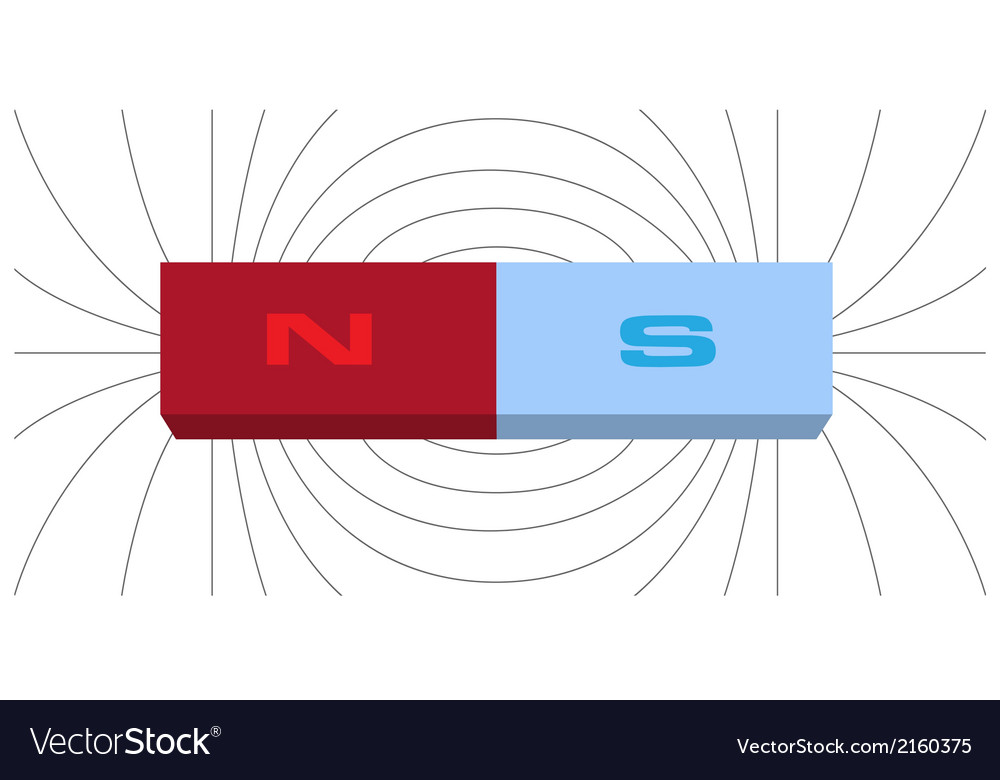 اهم ما يلخص هذا المثل انه الصحة والمرض ظاهرتين متداخلتين وجود أحدهما لا ينفي وجود الاخرى.
قد حدد بلاكستير (1995) هذه التعريفات الشائعة للصحة، وتتضمن التالي: 

1) الصحة إنعدام المرض Health as not ill: الأفراد يعتبرون أنفسهم أصحاء إذا لم يشعروا بأي أعراض جسمانية، وكانت زيارتهم للطبيب نادرة. 

2) الصحة على الرغم من الإصابة بالمرض Health despite disease: قد يعد بعض الأفراد أنفسهم أصحاء، إذا أخبروا أنهم أفضل حالاً صحياً من غيرهم، برغم كونهم ضمن المشخصين بأحد الأمراض.
3) الصحة مرادفة للياقة البدنية Health as physical fitness: هنالك أفراد يعدون أنفسهم أصحاء إذا تمتعوا باللياقة أو الكفاءة البدنية.
 
4) الصحة كجودة نفسية وإجتماعية Health as psychosocial wellbeing: يعتبر الأفراد أنفسهم أصحاء إذا شعروا بأنهم قادرون على خوض الحياة بكل جوانبها، أو إذا تمتعوا بالسعادة. 

5) الصحة وأداء المهام Health as Function: وذلك إذا شعر الأفراد بأنهم قادرون على أداء الأعمال المعتاد القيام بها بشكل طبيعي.
الطريقة التي يفسر بها الناس مفهوم الصحة لها إنعكاسات مهمة على سلوكهم اللاحق. 

   لهذا فإن الأفراد الذين يدركون مفهوم الصحة على أنها غياب الأعراض المرضية ربما يكونون أكثر طلباً للنصيحة الطبية إذا أبدوا الإحساس بالأعراض المرضية. في حين أن الأفراد يدركون مفهوم الصحة على أنه القدرة على أداء المهام ربما لا يطلبون النصيحة الصحية إلا في حالة تأثير الأعراض الجسمية على قدرتهم في القيام بأنشطتهم اليومية المعتادة.
ما هو السلوك الصحي؟
هو التصرف المؤدي إلى تأثير إيجابي أو سلبي على صحة الفرد. 

طريقة تأثير السلوك على سبيل المثال تعاطي المخدرات أو الكحول أو الاضطرابات الغذائية على الصحة
عرف "كازل وكوب" Kasel et Cobb : السلوك الصحي كما يلي:

السلوك الصحي الوقائي: وهو أي نشاط يقوم به الفرد الذي يعتقد أنه معافى صحيا بغرض الوقاية من هذه الأمراض وذلك في حالة عدم وجود أعر ا ض مرضية لدى الفرد.

السلوك الصحي المرضي: وهو أي نشاط يقوم به الفرد الذي يدرك أنه مريض، ليصل إلى حالة منالصحة والشفاء بالعلاج المناسب
مراجعات علمية
وضمن مقالة علمية بعنوان «عادات لنمط الحياة في مرحلة البلوغ قد تزيد من متوسط العمر المتوقع للمرأة 14 سنة وتكسب الرجال 12 سنة»، يقول الأطباء من جامعة «هارفارد»: «الحفاظ على خمس عادات صحية: اتباع نظام غذائي صحي، وممارسة الرياضة بانتظام، والحفاظ على وزن صحي، وعدم شرب كثير من الكحول، وعدم التدخين، وذلك خلال مرحلة البلوغ، قد يضيف أكثر من عقد من العمر إلى متوسط العمر المتوقع، وفقاً لدراسة جديدة أجرتها كلية (تشان) للصحة العامة بجامعة (هارفارد)».
-أفادت نتيجة دراسة الباحثين من كلية الطب بجامعة واشنطن، التي تم نشرها عام 2010 في مجلة «Science»، بأن تقليل تناول الطعام، بما يُقارب 15 في المائة فقط، يزيد في عمر الكائنات الحية، بدءاً من الفطريات ووصولاً لأنواع كثيرة من الفقاريات، كما يُقلل من الإصابات بأمراض السكري والسرطان وأمراض القلب.
وكذلك دراسة الباحثين من جامعة «فاخينينجن» في هولندا، المنشورة ضمن مجلة «جاما» (JAMA الطبية عام 2004)، والتي أفاد الباحثون في نتائجها بأن من بين الأفراد الذين تتراوح أعمارهم بين 70 و90 سنة، يرتبط تناول وجبات طعام البحر الأبيض المتوسط المشتملة على الخضراوات والفواكه والمكسرات وزيت الزيتون والأسماك، بانخفاض معدل الوفيات بمقدار 50 في المائة.
وتحت عنوان «حتى جرعة منخفضة من النشاط البدني المعتدل تقلل من معدل الوفيات بنسبة 22 في المائة لدى البالغين الذين أعمارهم فوق 60 سنة: مراجعة منهجية وتحليلية»، أفادت نتائج دراسة الباحثين من عدة دول أوروبية، وشملت نحو 130 ألف شخص، وتابعتهم لمدة تفوق 10 سنوات، وتم نشرها في عام 2015 بـ«المجلة البريطانية للطب الرياضي» (Br J Sports Med)، بأن ممارسة «جرعة منخفضة» من الجهد البدني الرياضي المتوسط الشدة، أي أقل من 150 دقيقة في الأسبوع، تُقلل من الوفيات المبكرة بنسبة 22 في المائة، وأن ممارسة 150 دقيقة من تلك النوعية من الجهد البدني الرياضي، تُقلل من احتمالات الوفاة المبكرة بنسبة 28 في المائة، وأن ممارسة أكثر من تلك الجرعة من الجهد البدني الرياضي تُقلل من احتمالات الوفاة المبكرة بنسبة 35 في المائة.
في دراسة طبية بعنوان «ارتباط طول عمر الإنسان بأنماط النوم العادية»، تم نشرها في عام 2014 بمجلة «Front Aging Neurosci»، قال العلماء إن النوم هو إحدى العمليات المؤثرة بشدة على عملية الشيخوخة. وأضافوا أن النوم ضروري لرفع مستوى الصحة البدنية والعقلية، وهو أحد أهم العوامل المسؤولة عن الحفاظ على كائن حي صحي، وبالتالي يمثل حاجته للحياة.


وأشارت عدة دراسات طبية سابقة، إلى التأثيرات الصحية المحتملة لأنواع وقت النوم والاستيقاظ. وعلى سبيل المثال، وضمن عدد ١ أبريل 2015 لمجلة «علم الغدد الصماء الإكلينيكي والأيض» (Journal of Clinical Endocrinology & Metabolism)، نشر الباحثون من كوريا نتائج متابعتهم العلاقة بين وقت النوم والاستيقاظ واحتمالات الإصابة بمرض السكري. ولاحظ الباحثون أن المتأخرين في وقت الخلود إلى النوم والمتأخرين في الاستيقاظ منه، هم أعلى عُرضة للإصابة بمرض السكري.

وضمن نتائج دراسة تم نشرها عام 2013 بـ«المجلة الدولية لعلم البيولوجيا الزمنية» (Chronobiology International)، وجد الباحثون أن المتأخرين في النوم والاستيقاظ هم أعلى عُرضة للإصابة بارتفاع ضغط الدم، مقارنة بمنْ ينامون مبكراً ويستيقظون مبكراً.
كيف يمكن قياس السلوك الصحي؟
النموذج البيولوجي النفسي الإجتماعي Biopsychosocial Model:

هذا النموذج مبني على أن الأفراد هي كائنات بيولوجية، وبالتالي يتأثر سلوكهم جزئياً بهذه الناحية البيولوجية. كما ويأخذ هذا النموذج التأثير المحتمل لكل من الأفكار والمشاعر والثقافة والبيئة في سلوك الأفراد. 

هو تفاعل العوامل البيولوجية والنفسية والإجتماعية معاً، وتعد هذه العملية التفاعلية هي المحدد لحدوث المرض وتطوره والشفاء منه.
ما هي العوامل المؤثرة في السلوك الصحي؟
السن.......................................؟ 
النوع الاإجتماعي............................؟ 
الوضع الاجتماعي والاقتصادي..................؟ 
نمط الشخصية................................؟ 
الصلابة. .................................؟
المعتقدات الصحية.........................؟
1) العمر Age
تخضع أجسامنا لتغيرات جسمية كلما تقدم بنا السن.
مع زيادة السن تؤدي إلى زيادة الخبرة التي ينتج عنها تعديل في إتجاهاتنا ومعتقداتنا وآرائنا؟
كبار السن هم الأكثر فقراً في كثير من الأحيان مما ينتج عنه تناولهم الأكل غير الصحي من أجل توفير المال؟
المراهقون يكونون مستهدفين لعدم الفهم الكامل للمخاطر طويلة المدى على صحتهم
2) الجنس Gender
الذكور أكثر ممارسة للسلوكيات وتمسكاً بالمعتقدات التي تتسم بالخطورة مقارنة بالإناث؟
الذكور أكثر تخريباً أوطيشاً صحياً من الأناث؟
الإناث أكثر زيارة للطبيب العام بمرتين مقارنة مع الذكور؟
الأناث تذكر أعراضاً جسمية أكثر لطبيبهن العام مقارنة بالذكور؟
3) الوضع الإقتصادي والإجتماعي
أفراد الطبقات الاجتماعية الدنيا أكثر عرضة للوفاة من أفراد الطبقة الإجتماعية العليا؟
أفراد الطبقة الفقيرة ممارسة للسلوك الغير صحي؟
نماذج من دول العالم
وفي سري لانكا، تتعايش ثلاثة أنظمة طبقية موازية(السينهالا، والتاميل السريلانكيون، والتاميل الهنود)؛ وهناك تمييز طبقي في كل منها. فداخل نظام السينهالا، تتسم الفئات الطبقية الدنيا، بما فيها الرودي، بمستويات أقل من التعليم، وتعاني من الفقر المدقع ونقص الأصول، وتتعرض لضغط مستمر لممارسة المهن الموروثة حسب النظام الطبقي، مثل إزالة الحيوانات الميتة والقاذورات(). وفي نظام طبقة التاميل السريلانكيين، تتألف الطبقة الدنيا من عدد كبير من الفئات التي يطلق عليها جماعياً اسم بانشامار، وتعد من "المنبوذين". وأسفر نزوح السكان بسبب الحرب وأمواج تسونامي المدية عام 2004 عن تشرد داخلي كبير للسكان في شبه جزيرة جافنا، حيث يوجد عدد غير متناسب من فئات البانشامار حالياً في مخيمات المشردين داخلياً(). وترجع أصول النظام الطبقي لدى التاميل الهنود إلى وصولهم المزارع كعمال بعقود طويلة خلال الحقبة الاستعمارية، وله خصائص مميزة تختلف عن النظام الطبقي الهندي التقليدي. ولكن توجد بعض السمات المشتركة من بينها تجنب الزواج بين الطبقات، والصلة بين الطبقات الدنيا وزيادة مستويات الفقر().
يشكل المهمشون في اليمن، المعروفون أيضاً باسم الأخدام، أقلية خاضعة للتمييز القائم على النسب. ولا توجد بيانات رسمية، ولكن المصادر غير الرسمية تقدر عددهم بين 000 500 و3.5 ملايين شخص. وتشمل أدوارهم المهنية جمع القمامة وكنس الشوارع وتنظيف المراحيض والبالوعات. وهم يعانون من الوصم الاجتماعي والتمييز مما يفاقم من فقرهم وإقصائهم الاجتماعي-الاقتصادي.
4) نمط الشخصية
أجريت الكثير من الأبحاث التي تكشف أن إختلاف الأفراد في نمط الشخصية يسهم بدرجة ما في زيادة ميلهم نحو الإنخراط في أنماط معينة من السلوكيات الصحية أو نقصان هذا الميل. 

نموذج هيرمان الرباعي (نظرية هيرمان الشهيرة قسمت الشخصية إلى أربعة الأنماط: 












1) نمط الشخصية A: 
2) نمط الشخصية :B 
3) نمط الشخصية C: 
4) نمط الشخصية D:
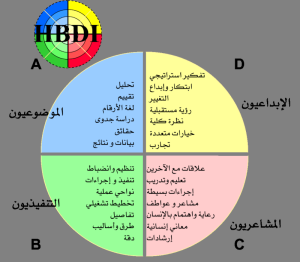 1) نمط الشخصية A
نمط الشخصية A يرتبط بزيادة الإستهداف لمرض الشريان التاجي. 
يتميز بقلة الصبر والتعصب وزيادة القدرة التنافسية والإصرار على تحقيق أكبر إنجاز في أقل وقت وزيادة الشعور العدائي وإمتلاء نمط الحديث بالقوة والحيوية. تكون طموحة ، وتظهر مشاركة كبيرة فوق كل شيء على مستوى الوظيفة

2) نمط الشخصية :B
يرتبط بإنخفاض الإستهداف لمرض الشريان التاجي. 
يتميز بالإسترخاء والميل للقيام بالأعمال السهلة والتعاون.
3) نمط الشخصية C:
مرتبط بزيادة الإستهداف للإصابة بالأورام السرطانية. 
يتصف الشخص بأنه متعاون وعطوف وسلبي وقليل الثقة في ذاته ومضحي بذاته بالإضافة إلى أنه يكبت مشاعره. 
الأشخاص الذين يكبتون إنفعالاتهم أكثر عرضة للإصابة بالاورام السرطانية. 
يرتبط هذا النمط بإنخفاض وظيفة جهاز المناعة. 
4) نمط الشخصية D:
يتميز أصحاب هذا النمط بأنهم يمتنعون عن التعبير عن مشاعرهم السلبية. 
يتجنبون التفاعل الإجتماعي خوفاً من مواجهة رفض مشاعرهم. 
الذكور أكثر عرضة للمؤشرات القلبية، في حين لا توجد علاقة بين نمط D ونشاط الأوعية القلبية لدى الإناث.
5) الصلابة Hardiness
المقصود بالصلابة النفسية هي:مجموعة من السمات المكونة للشخصية وهي تعتبر نقاط قوة  التوافق\ التكيف  مع سياق محدد. 
تختلف  في مستويها ما بين الأفراد 
فعندما يتمتع الفرد بصلابة نفسية عالية يجد نفسه متخذاً دون أن يشعر أساليب عدة لمكافحة الضغوط المحيطة، حتى يصل إلى مرحلة التوازن النفسي الداخلي والخارجي، ويجد نفسه أيضا متخذا المصادر التي تشحنه بطاقة إيجابية ومبرمجا عقله الباطن بمعتقدات سليمة ،مغذيا عقله وبيئته المحيطة بأسلحة نفسية لمواجهة الضغوط والأزمات،.

https://www.youtube.com/watch?v=RBPyAS2T3eY
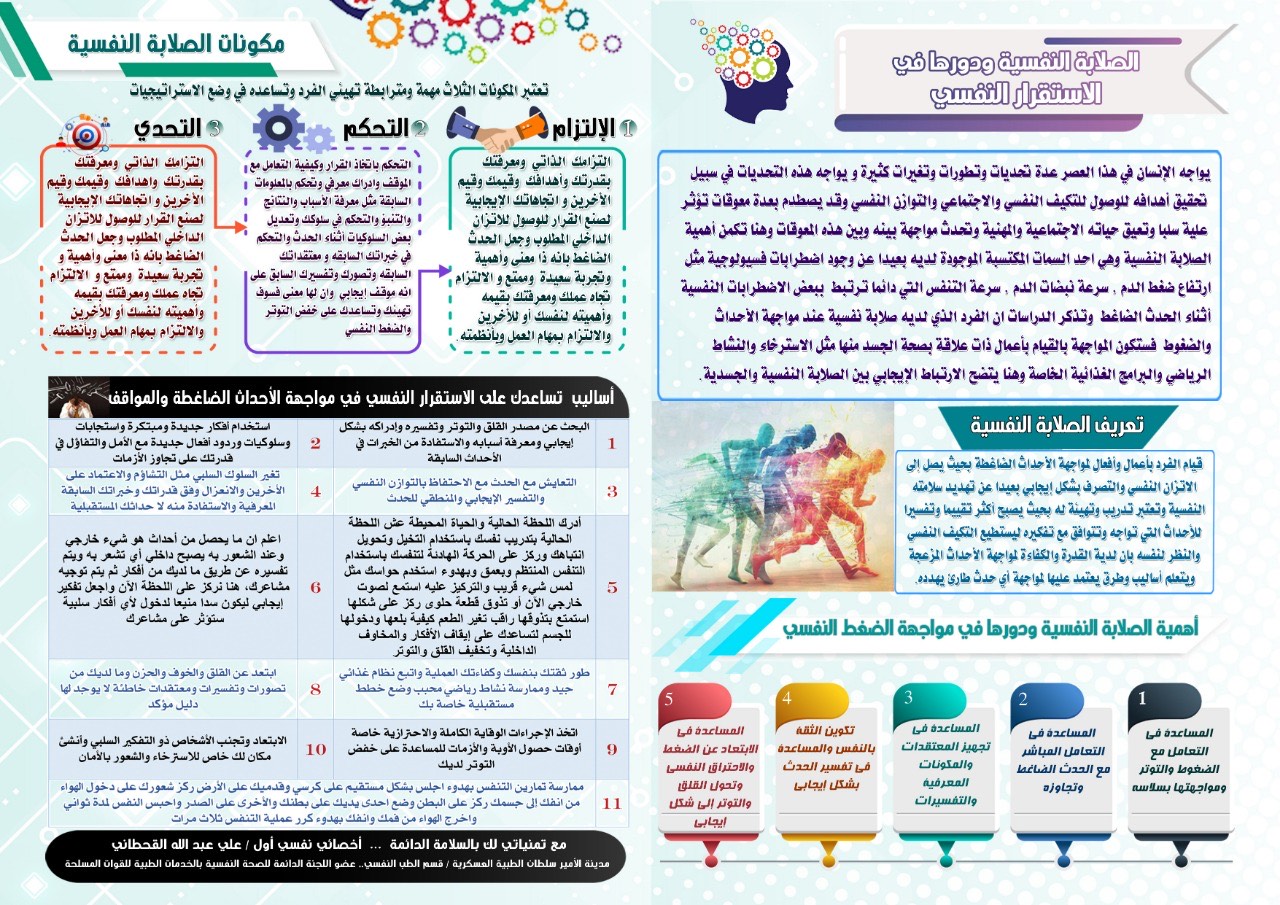 الصلابة هي نمط شخصية تتميز بثلاثة عوامل هي: 

الألتزام Commitment: هو إدراك الهدف من الأنشطة الحياتية وكيفة الإلتزام بتلك الأنشطة والأدوار نحو ذاتك ، حياتك..... سؤال الشخص الذي لا يوجد لديه إلتزام كيف تكون حياته؟
التحكم Control:هل الفرد قادر على التحكم في الأحداث من حولك، ،قادر على التعديل ، على الإضافة ،وتوجيه  الأحداث الى ما تريده؟

3) التحدي Challenge: ينظرويدرك  الى التغيرات مثيرة ،خبرة طبيعية وإيجابية تساعد على إكتشاف النفس وتحدي العقبات
Health Beliefs6) المعتقدات الصحية
مفهوم المعتقدات:
يقصد بالمعتقدات مجموعة من الموروثات المتعلقة بالعالم الخارجي وفوق الطبيعي، والتي احتلت عقول الناس وشغلت حياتهم وملكت قلوبهم، وأصبحت مُسلم بها لديهم.
والتي تنتقل عبر الأجيال كجزء من التراث الثقافي المشترك
يلخص المعظم معتقداته الصحية من خلال الأمثلة الشعبية ووسائل الإعلام والمعتقدات الأسرية وخاصة الأصدقاء. 
هل معتقداتنا الصحية ، لها تأثير ملحوظ في إنخراطنا اللاحق في ممارسة السلوك الصحي؟
ما هي أهم المعتقدات الثقافية السائدة في المجتمع والتعرف على مدى تأثيرها على الحالة الصحية؟ 
ومن الأمثلة على المعتقدات هي: 
وفيما يتعلق بالمعتقدات الغذائية  عند النساء الأوغنديات    تتجنب تناول البيض خلال فترة الحمل  اعتقادًا منهن بأن تناوله يجعل الطفل مفتقدًا للشعر عند ولادته مما يسبب لها حرج بين أسرتها، كما تتجنب النساء تناول الأسماك خلال فترة الحمل حتى لا يولد الطفل مشوهًا كأن يولد برأس كبير الحجم.
العوامل الثقافية :تاثير الثقافة على معانى الصحة 
أسلوب الحياة. 
الوراثة. 
العوامل الخارقة للطبية (مثل إرادة الله أو أرواح شريرة). 
القضاء والقدر. 
المعتقدات الصحية وسرعة الشفاء من المرض:
معتقداتنا الصحية تؤثر في سرعة شفائنا من المرض والعمليات الجراحية والألم. 
التوقعات قبل العمليات الجراحية تساعد في سرعة الشفاء.
مركز الضبط: هو التحكم المدرك، أي أن الاشياء تحدث لهم إما عن طريق عوامل داخلية (من خلال أفعالهم أو معتقداتهم) أو بفعل عوامل خارجة عن أنفسهم (نتيجة للصدفة أو الحظ). 

تم تقسيم الأفراد إلى قسمين: 

1) قسم يتسم بمركز ضبط داخلي: الأفراد يشعرون بأنهم متحكمون في حياتهم (مثل الإمتناع عن التدخين وشرب الكحول). 
2) قسم يتصف بمركز ضبط خارجي: الأفراد شعرون بأن حياتهم تخضع للتحكم من قبل الصدفة (يكون الفرد أقل عرضة للإنخراط في السلوكيات الصحية الوقائية أو الطبية).
نموذج ليفينثال Leventhal للتنظيم الذاتي
تم طرح الطريقة التي نفهم بها صحتنا أو معتقدانيا حول المرض ( والمعروفة باسم التمثيلات المرضية Illness Representations  أو توجه إستجابنتا نحو المرض في نموذج التنظيم الذاتي self-Regulatory Model(SRM) الذي وضعة ليفينثال Leventhal 1980 .
ويعتمد هذا النموذج على منحى حل المشكلة الذي يقترح أن نتعامل مع المرض والأعراض المرضية بالطريقة نفسها التي نتعامل بها مع مشكلاتنا الأخري ، حيث يفترض أننا أفراد لدنيا الحاجة للحفاظ على التوازن ، فعندنا نواجة مشكلة ما تهدد كيانيا النفسي أو الجسمي تنشط قدرتنا على الأنخراط في الأنشطة التي ستعمل على إعادة الوضع الراهن ، حيث يمثل المرض حالة غير مستقرة، تقابل الحالة السوية ، ويفترض أننا عندها تصبح حالتنا الصحية مهددة ، نسعى للعمل على إعادة التوازن
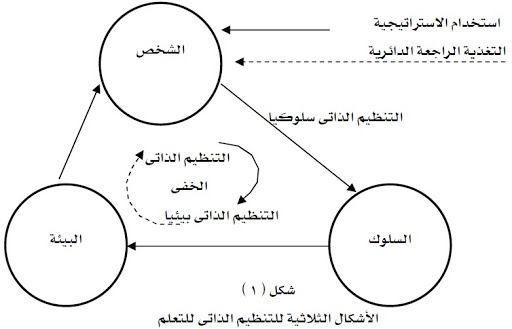